01
Data Consumers
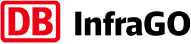 Ingo Ritter​
Traveller information department of DB Group
Focus on data strategy, data governance and regulation of mobility data
Professorship for data protection and information law in the Faculty of Computer Science and Engineering at Frankfurt University of Applied Sciences
Current research in legal requirement management, i.e. the extraction of software development requirements from legal acts
Lead Business Engineer
DB Group
One of the world’s leading mobility and logistics companies
Designs and operates transport networks of the future
Integrated operation of traffic and railway infrastructure, and economically and ecologically intelligent connection of all modes of transport
DB Group
Ingo Ritter
Data regulation must make it easier to switch to railway as a sustainable mode of transport
The European Mobility Data Space could be useful as non-discriminatory provider of integrated and cross-border data
Receive operational data from IMs and RUs in a well-structured manner using state-of-the-art technologies as a basis for data cooperation in the retail sector

Data exchange in retail area for connected mobility

Deepened cooperation for rail as cross-border feeder transport to hub airports
Refinement of consumed raw operational data from a huge number of IMs and RUs is stressful and binds ressources

Highly integrated data is needed to provide a better service

Mobility data spaces could be useful as non-discriminatory providers of integrated and cross-border data saving multiple refinement efforts for RUs
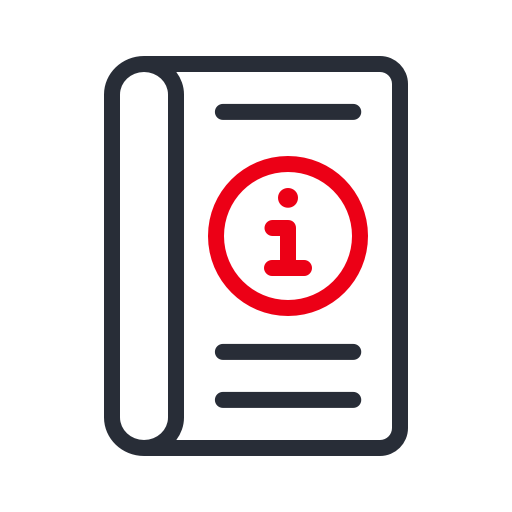 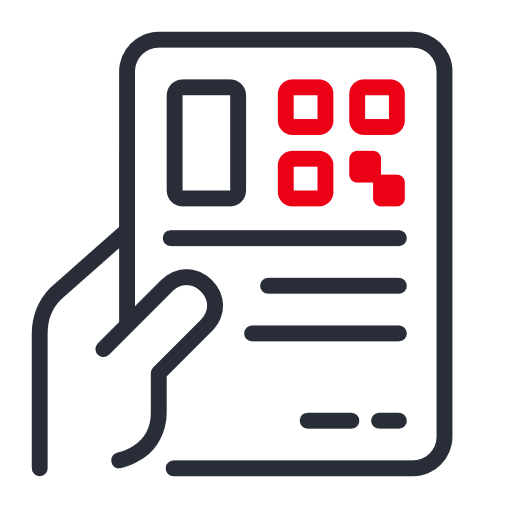